Welcome
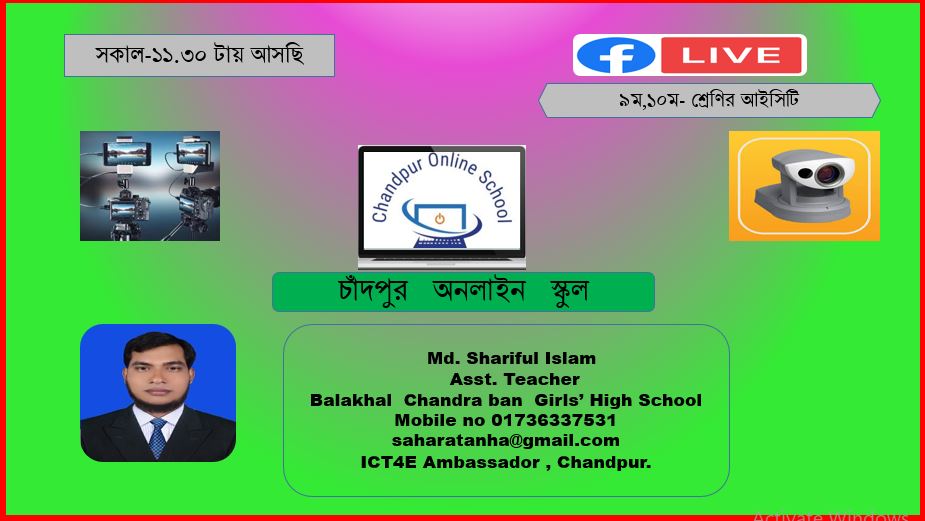 English 2nd paper
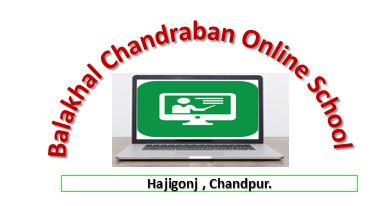 Identity
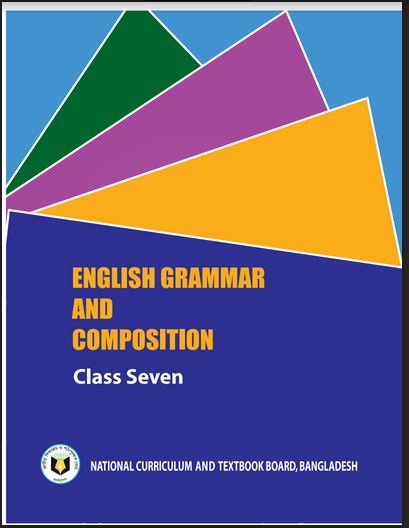 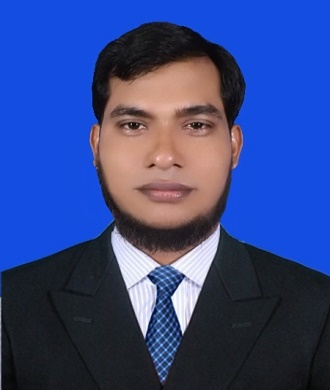 Class : Seven. 
Lesson-13
Time- 50 Minutes
Date-20/03/2020
Md. Shariful Islam
                                                          M.A(Double), B.ED.
Asst. Teacher
Balakhal Chandraban Girls’ High School
Hajigonj, Chandpur.
Mobile no- 01736337531
E-mail-saharatanha@gmail.com
Look at the letter and the sentences.
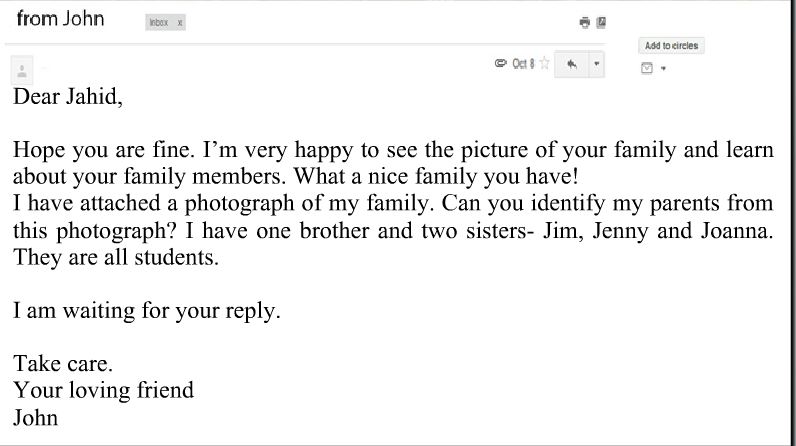 What signs and marks are used in this letter?
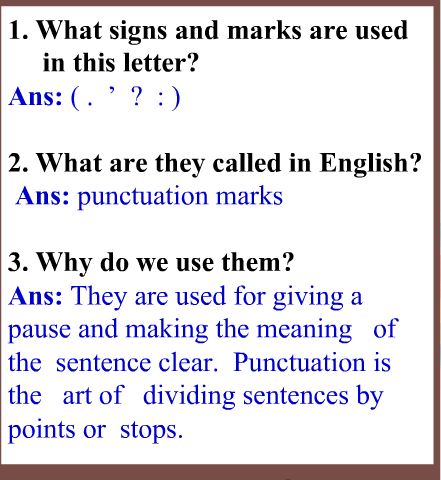 What are they called in English?
[Speaker Notes: Showing the picture teacher can ask the question to the whole class.]
Today’s topic
Punctuation Marks
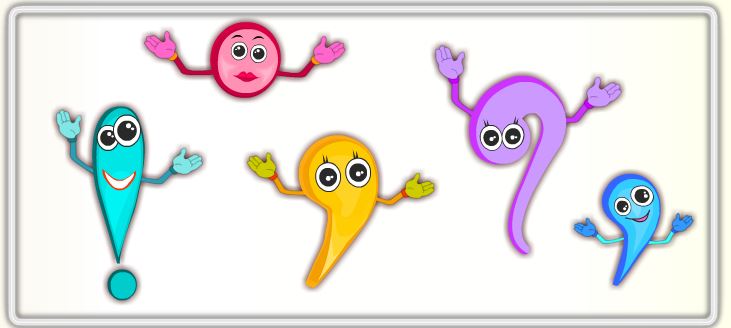 Learning  outcomes
After completing the lesson students will be
 able to –
Learn the usage of different punctuation marks; 
Use punctuation marks correctly.
What is punctuation mark ?
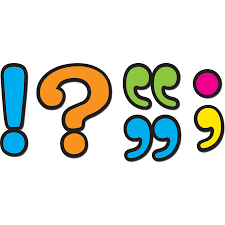 Punctuation are marks used in printing and writing to separate sentences and clauses and to help make the meaning of sentences more clear. Commas, periods and question marks are examples of punctuation.
Why do we use them?
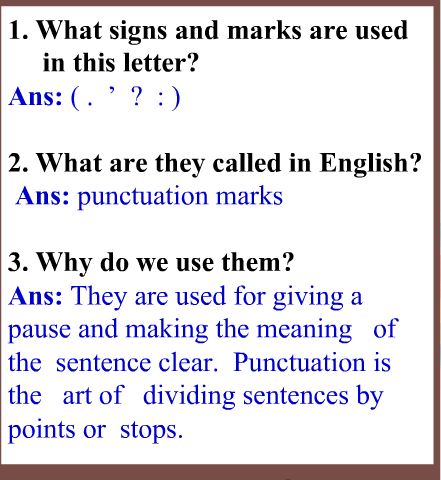 Some punctuation marks are given below
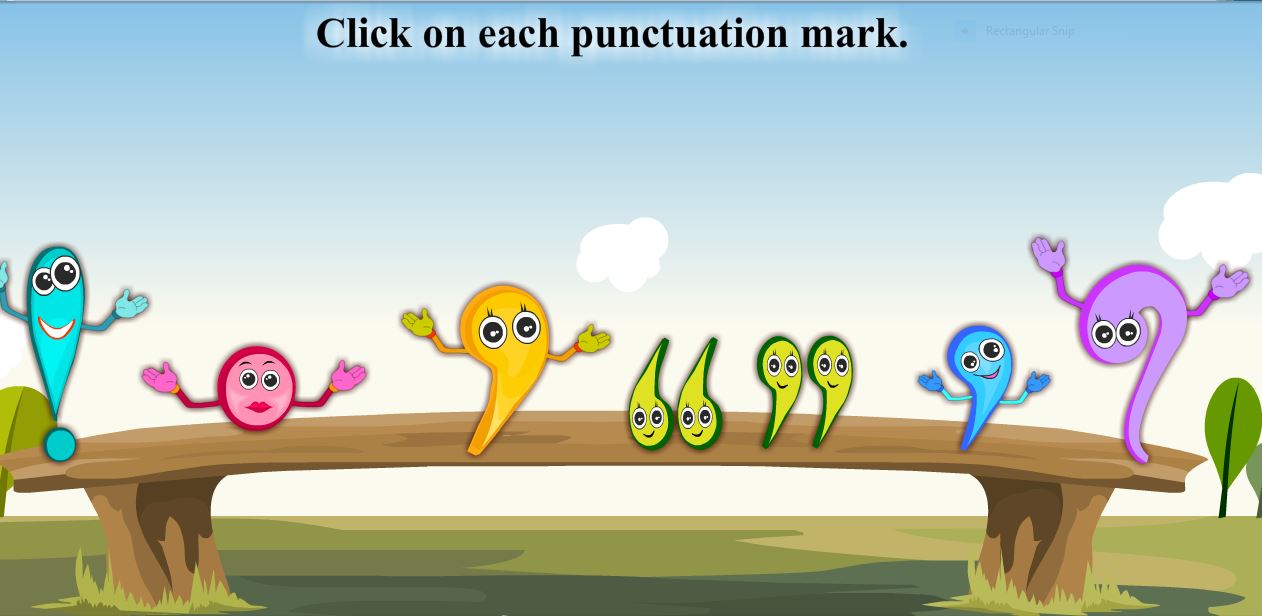 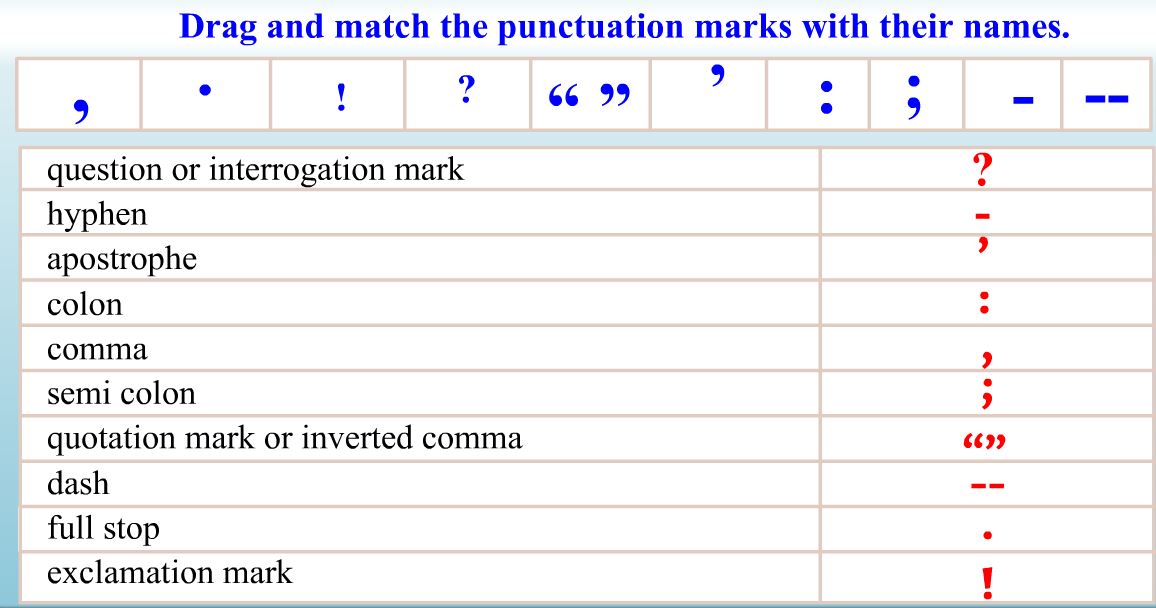 What’s the name of sign?
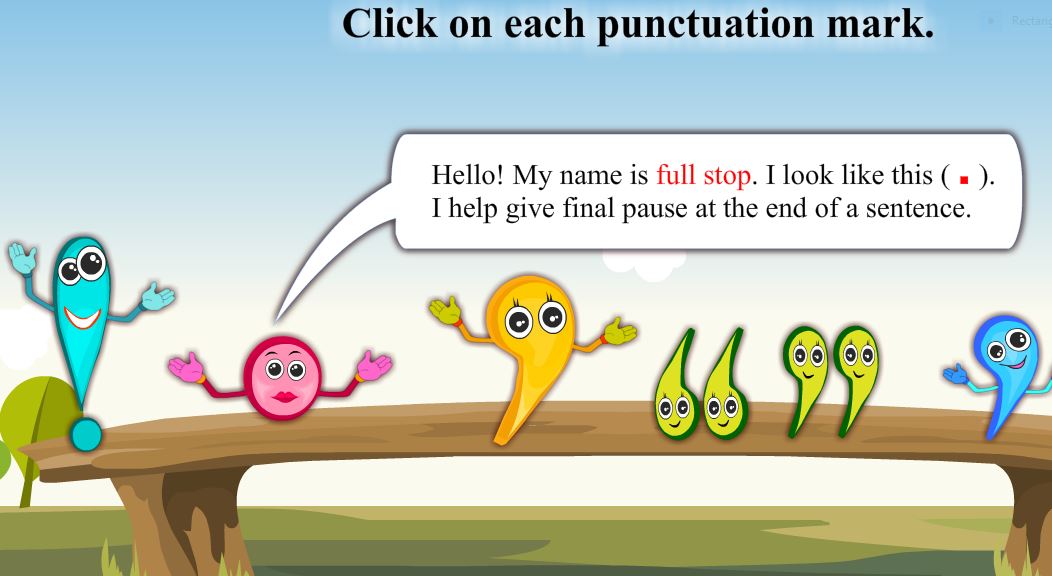 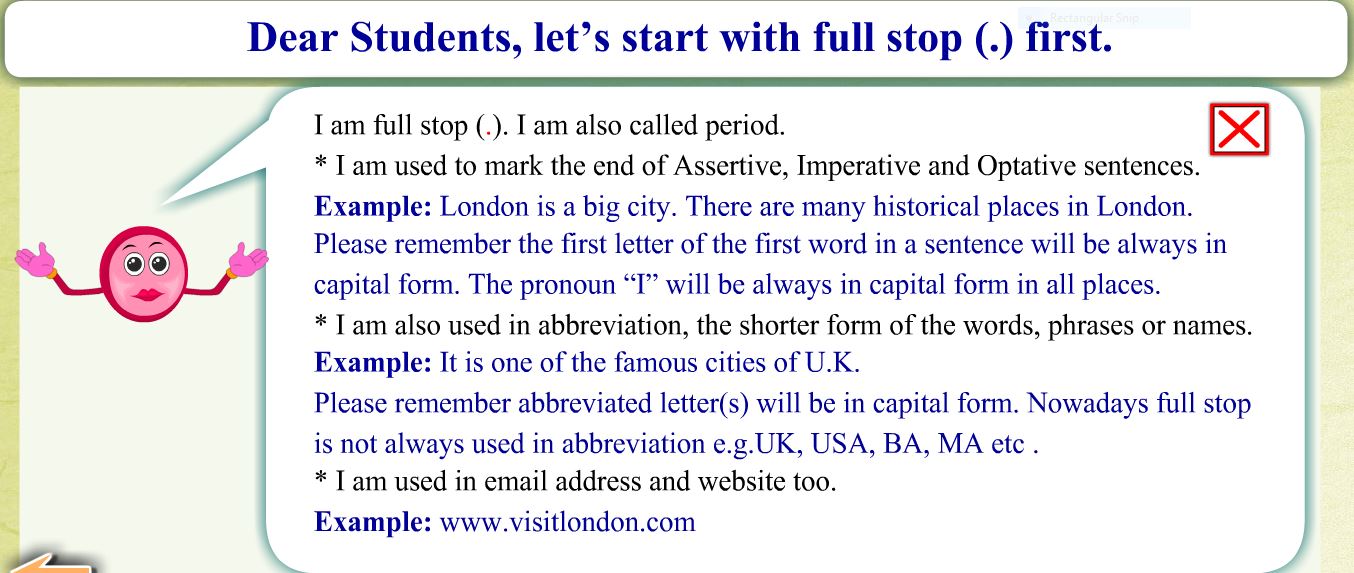 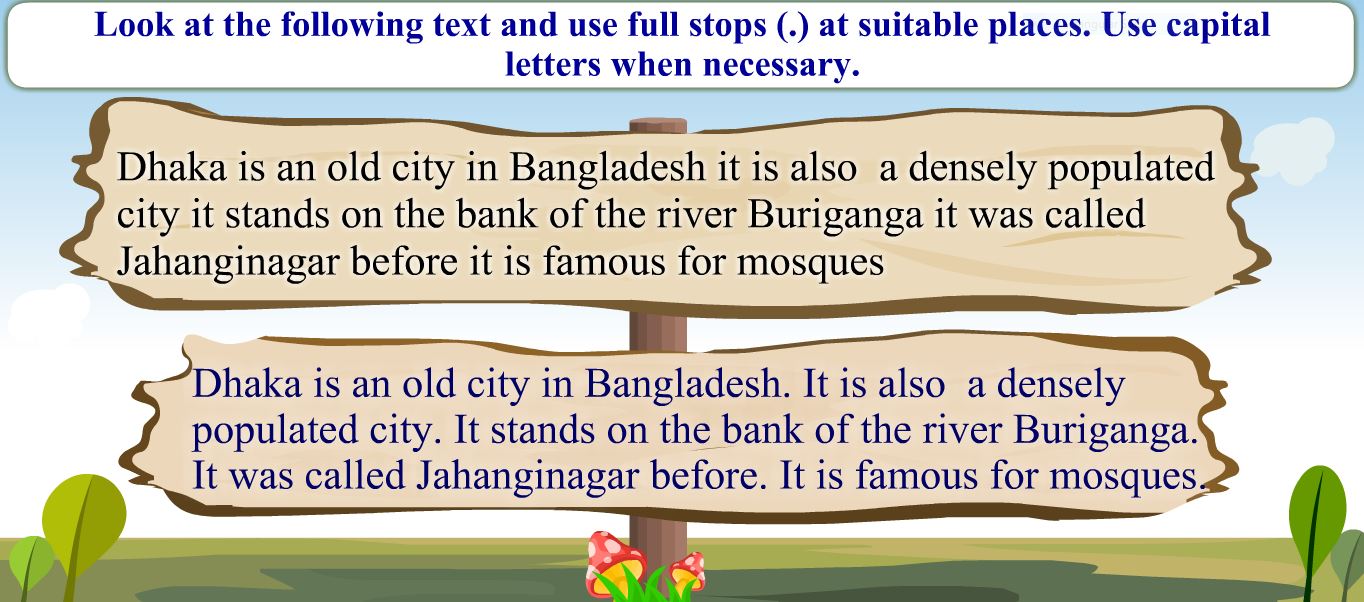 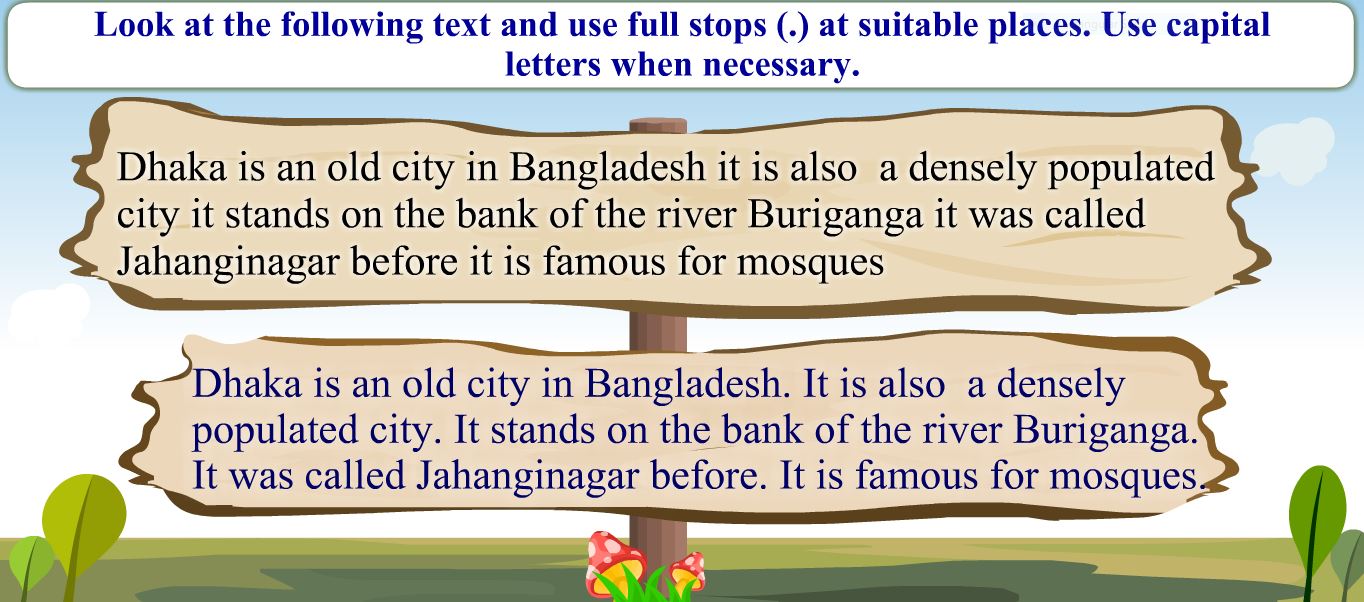 What’s the name of sign?
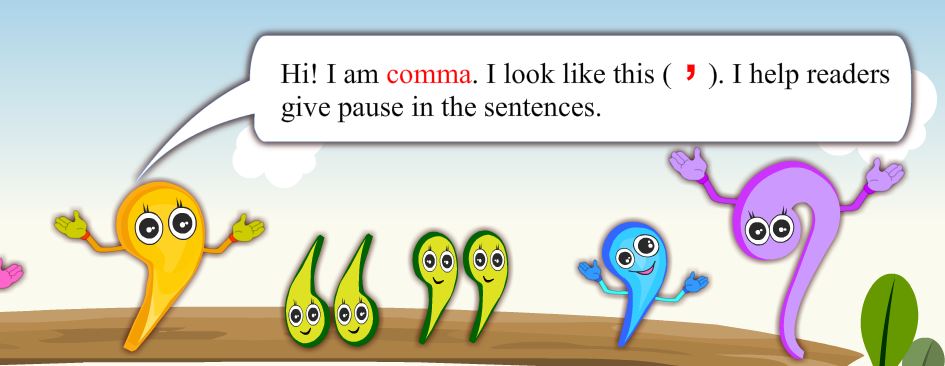 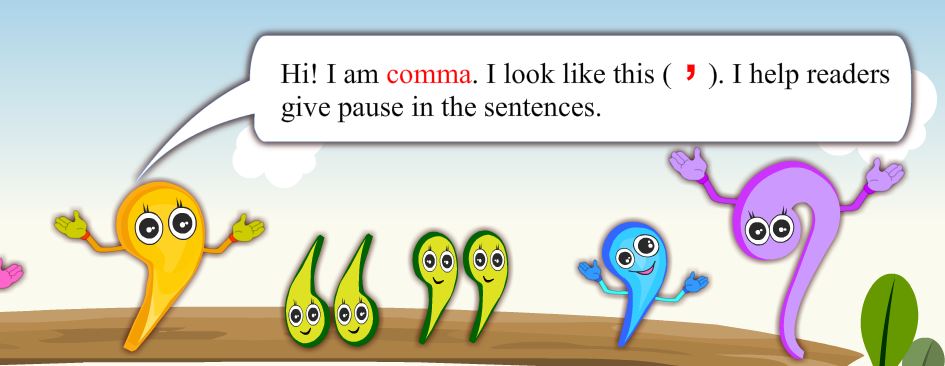 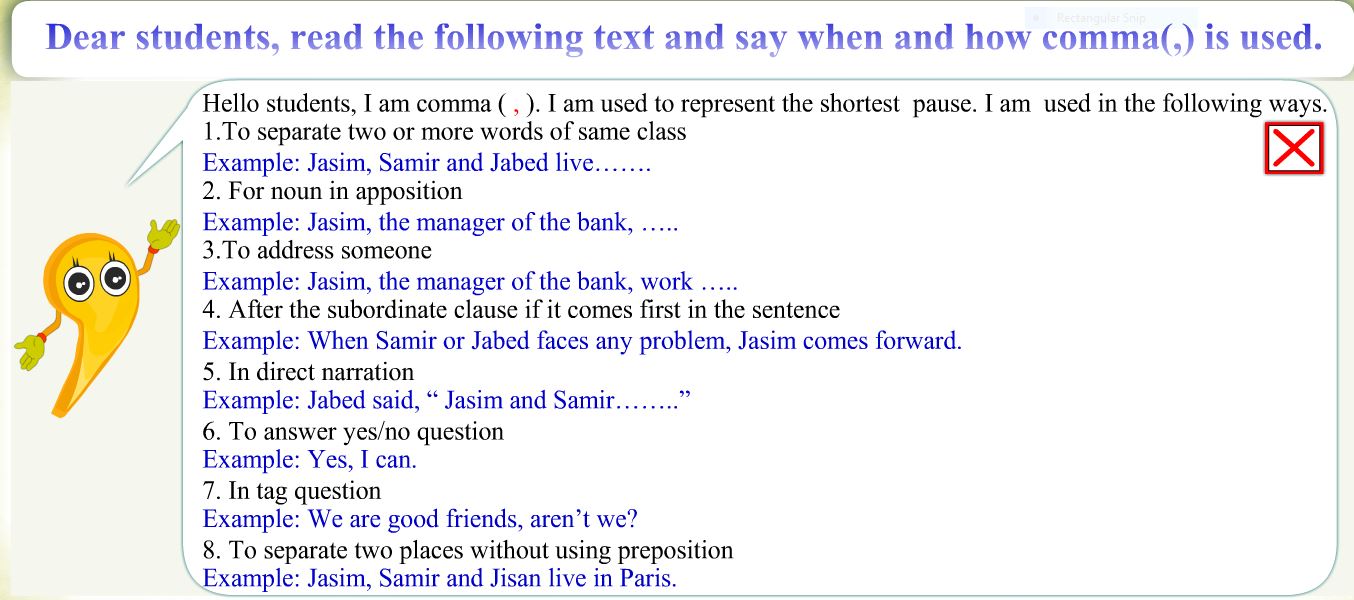 What’s the name of sign?
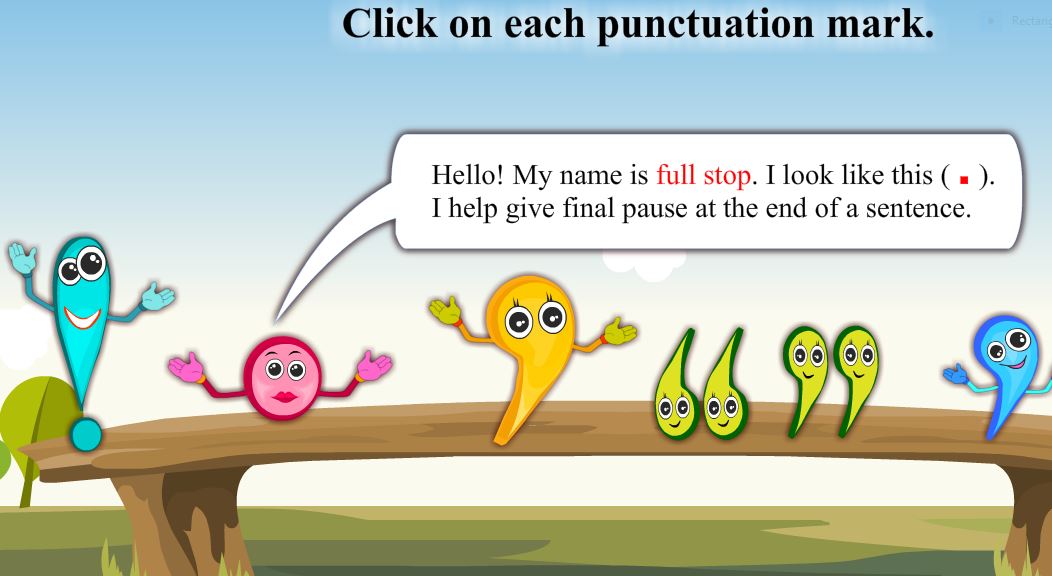 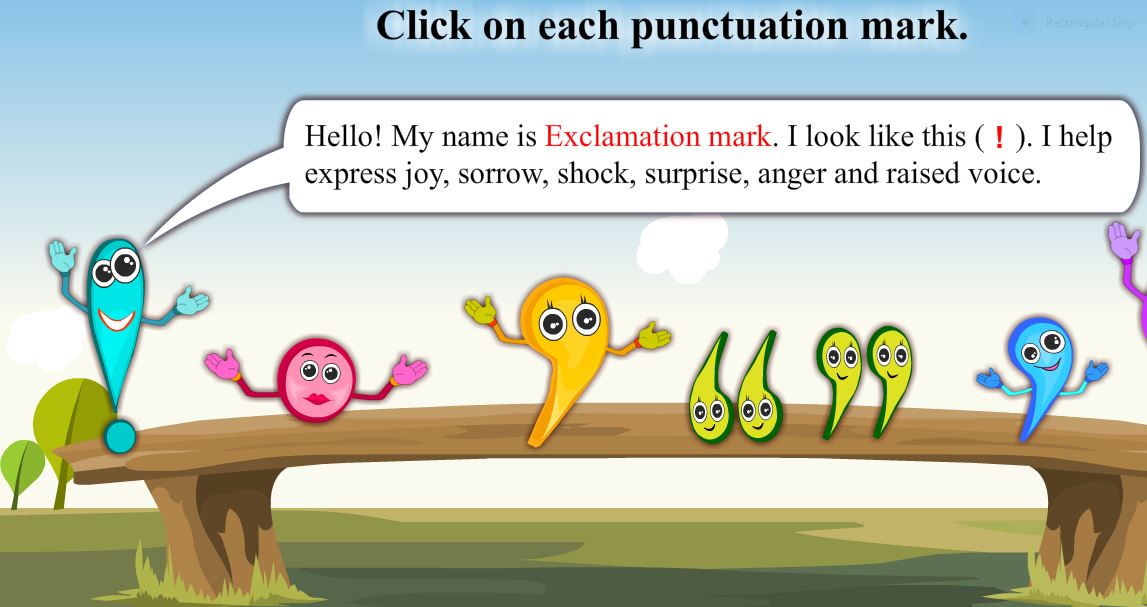 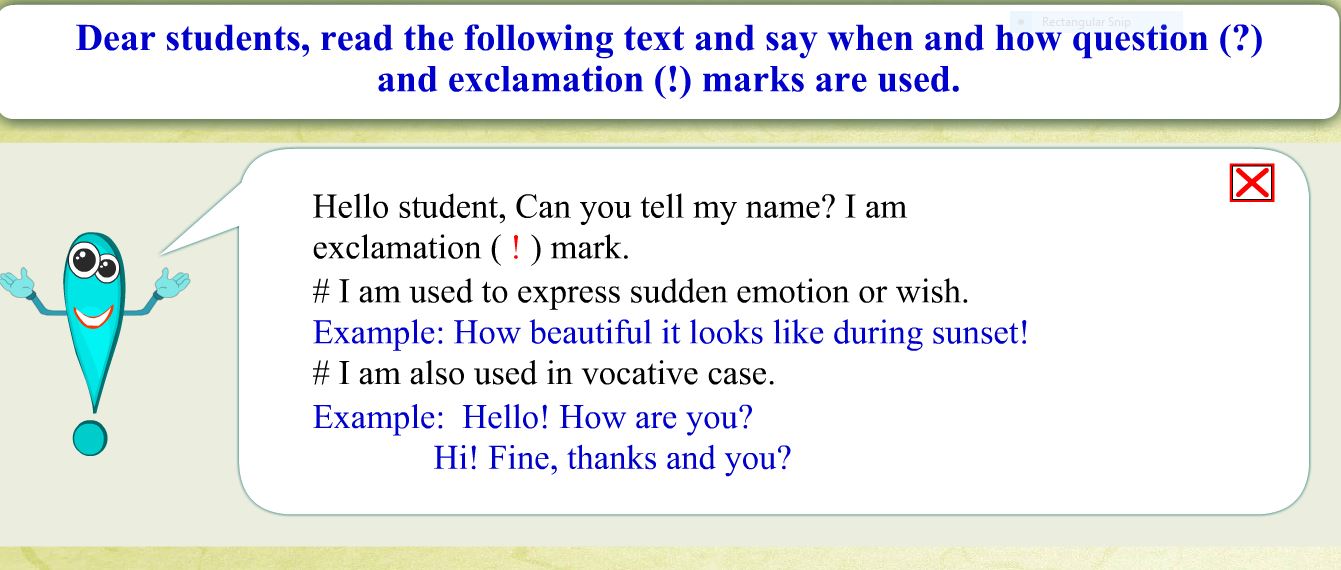 What’s the name of sign?
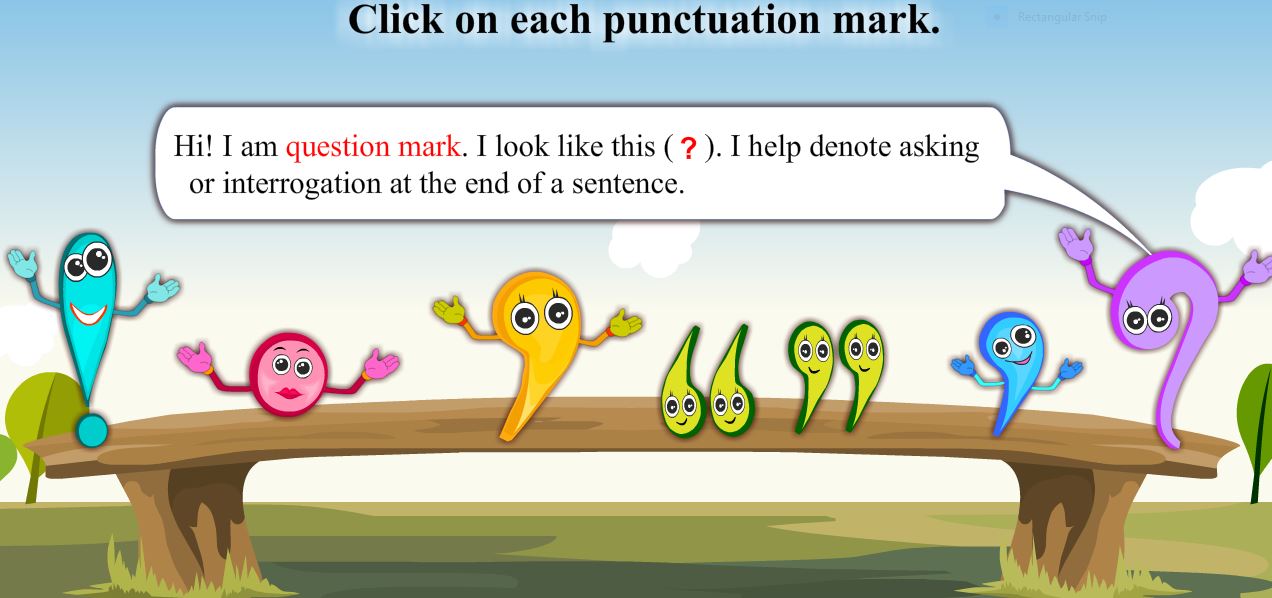 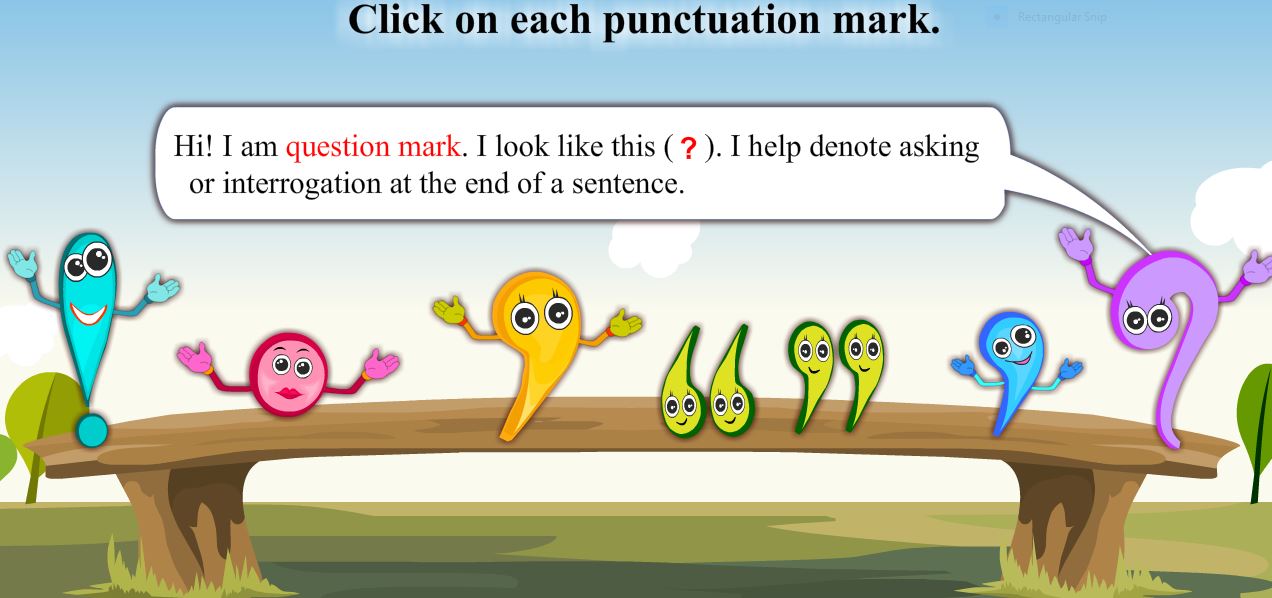 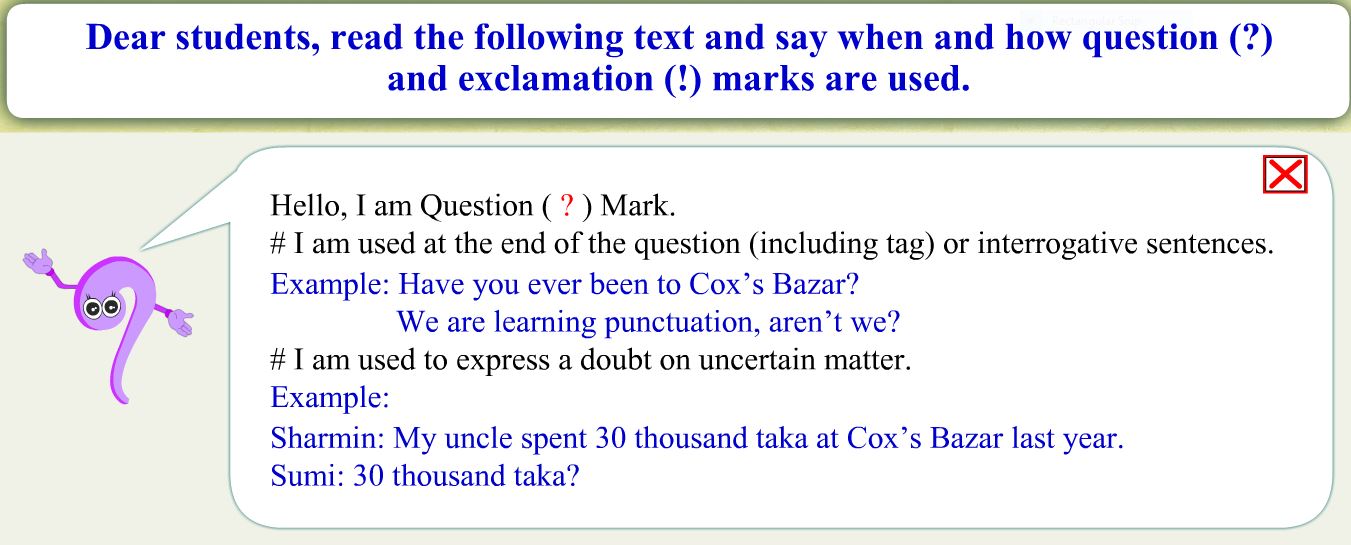 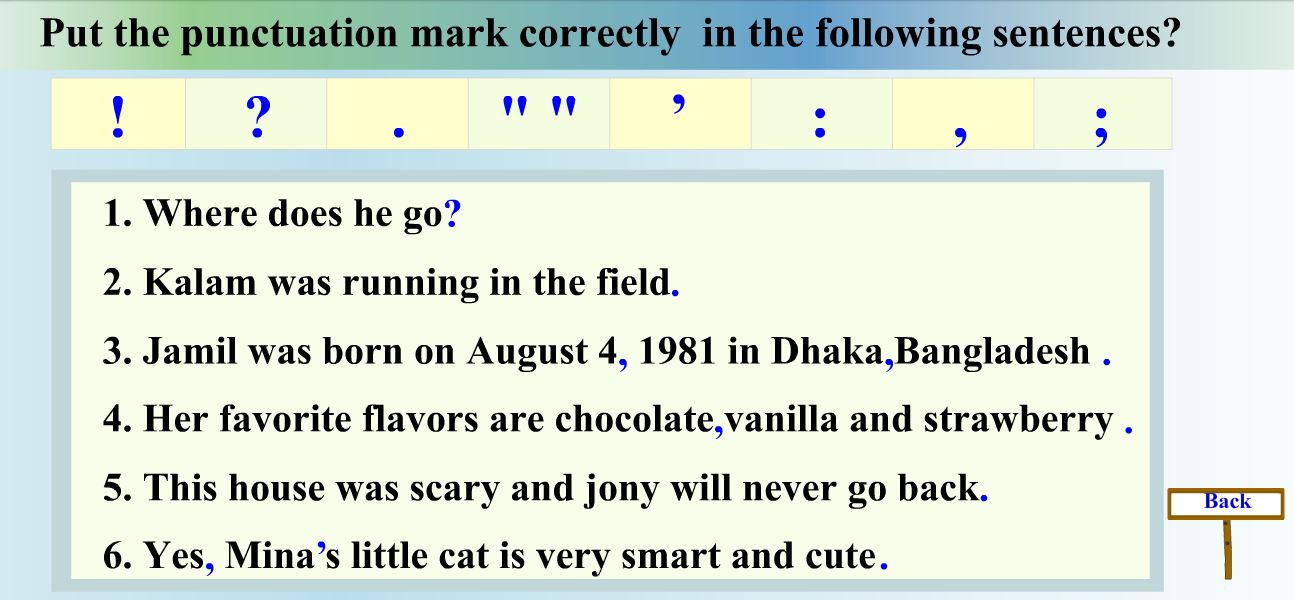 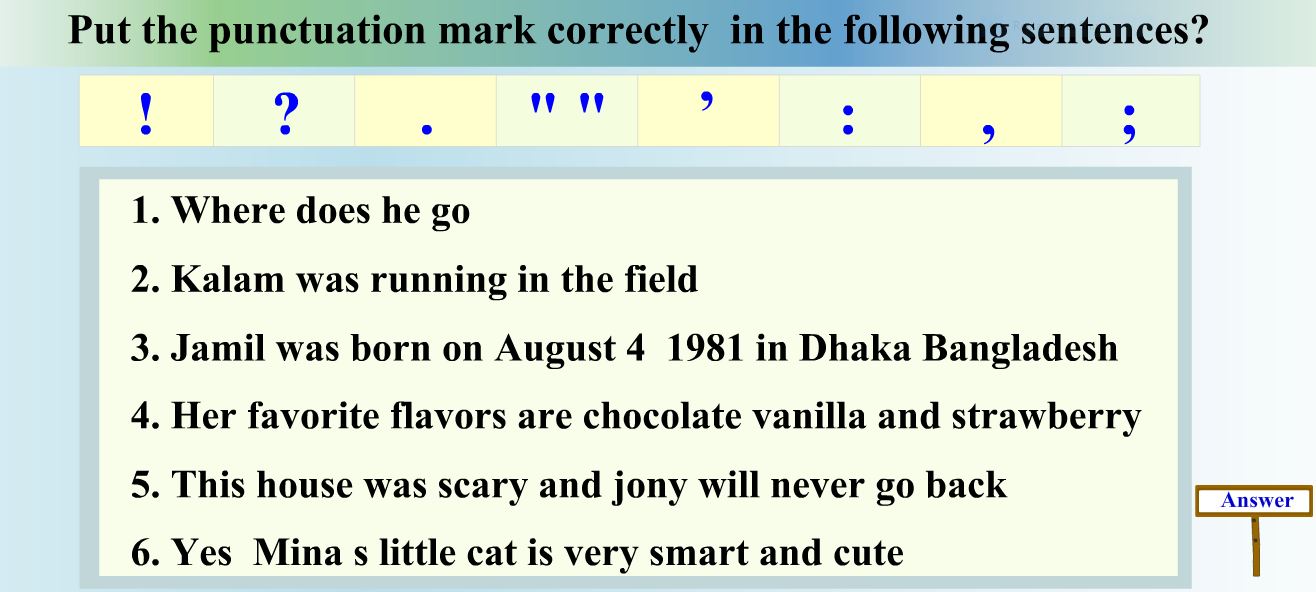 What’s the name of sign?
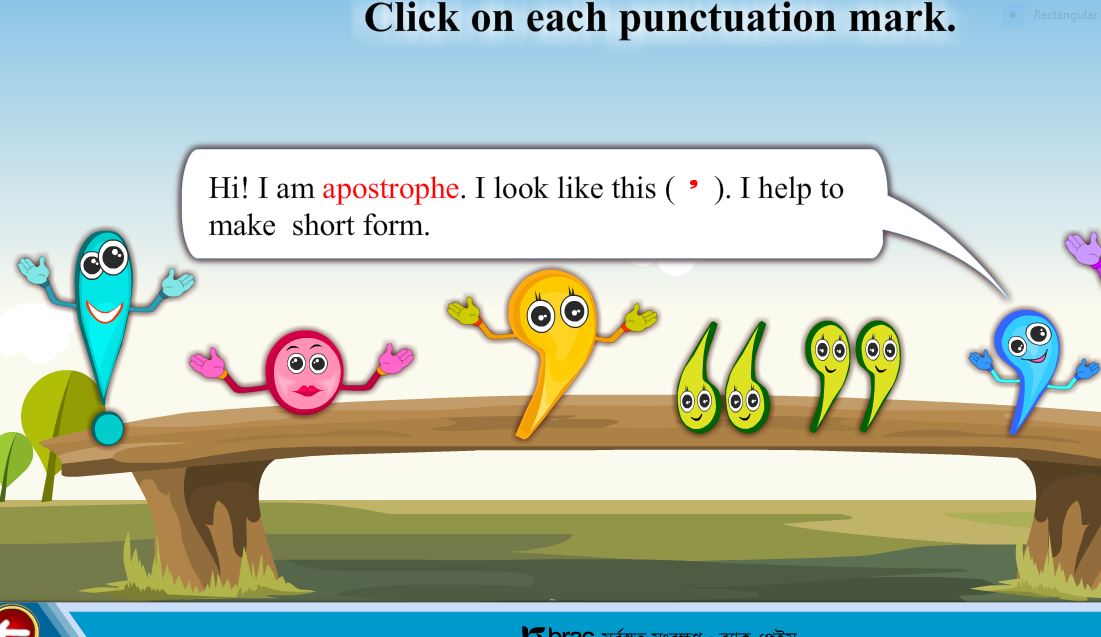 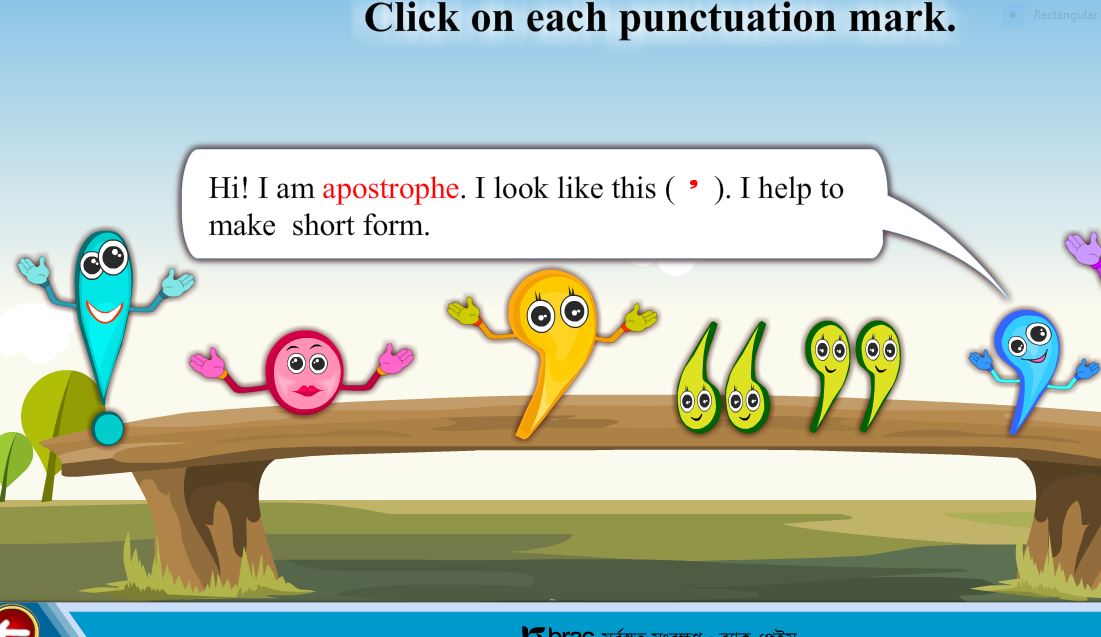 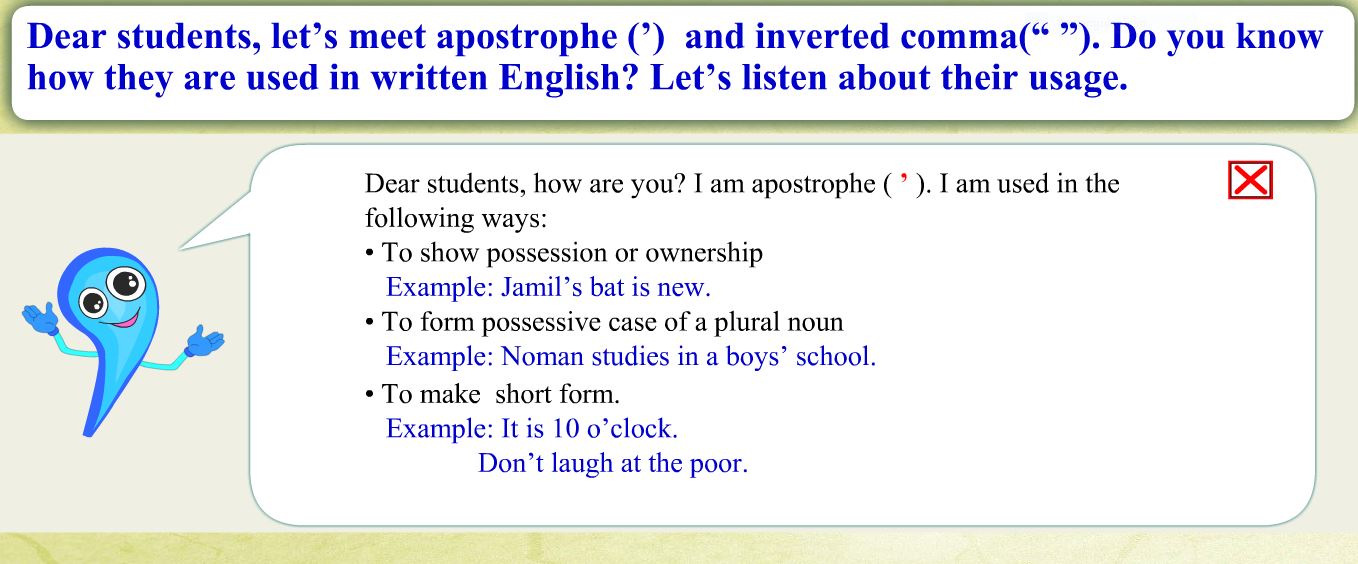 What’s the name of sign?
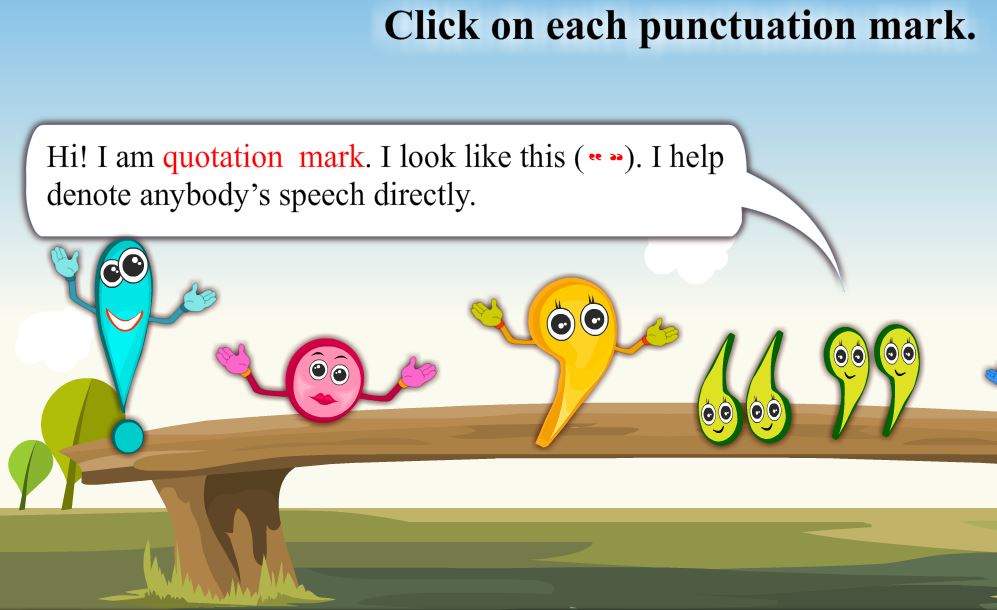 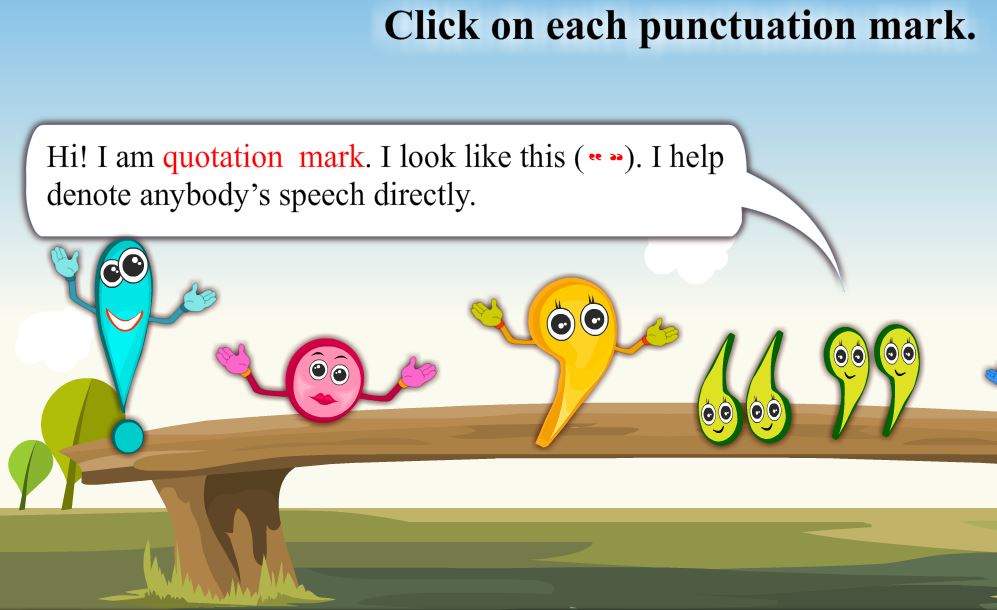 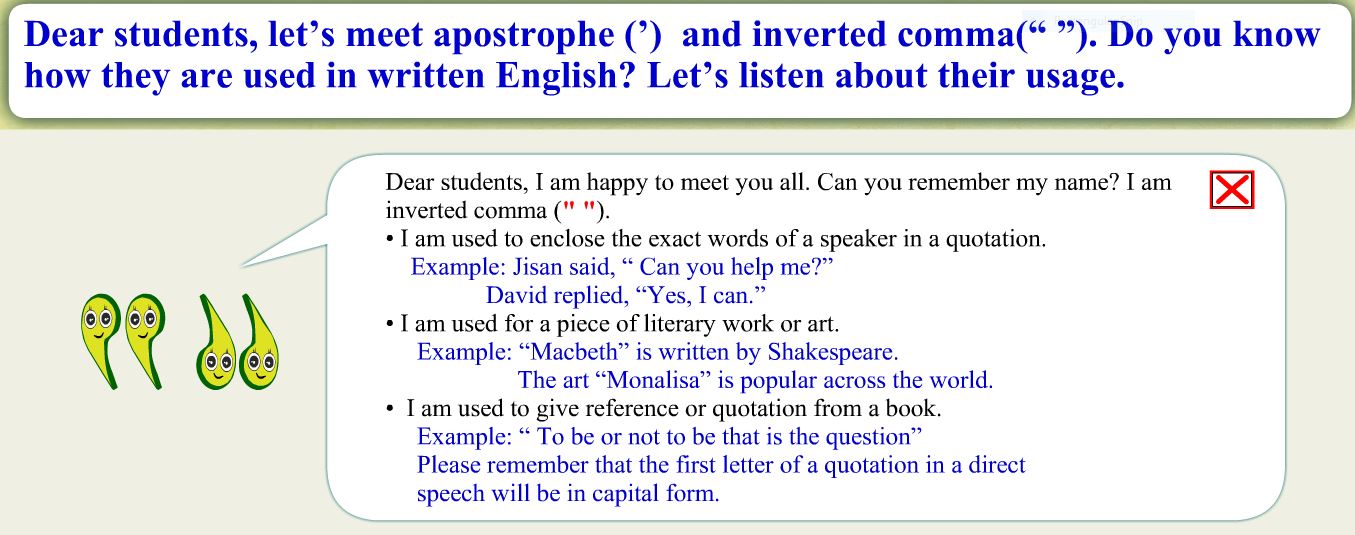 What’s the name of sign?
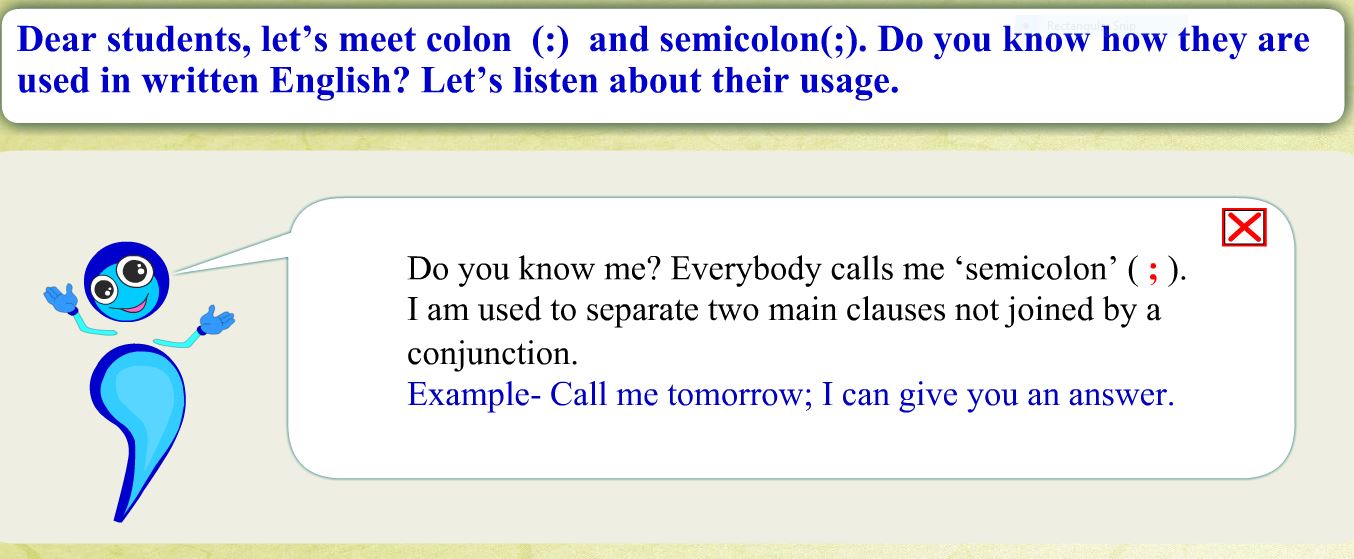 The semicolon (;) is used to connect independent clauses. It shows a closer relationship between the clauses than a period would show.
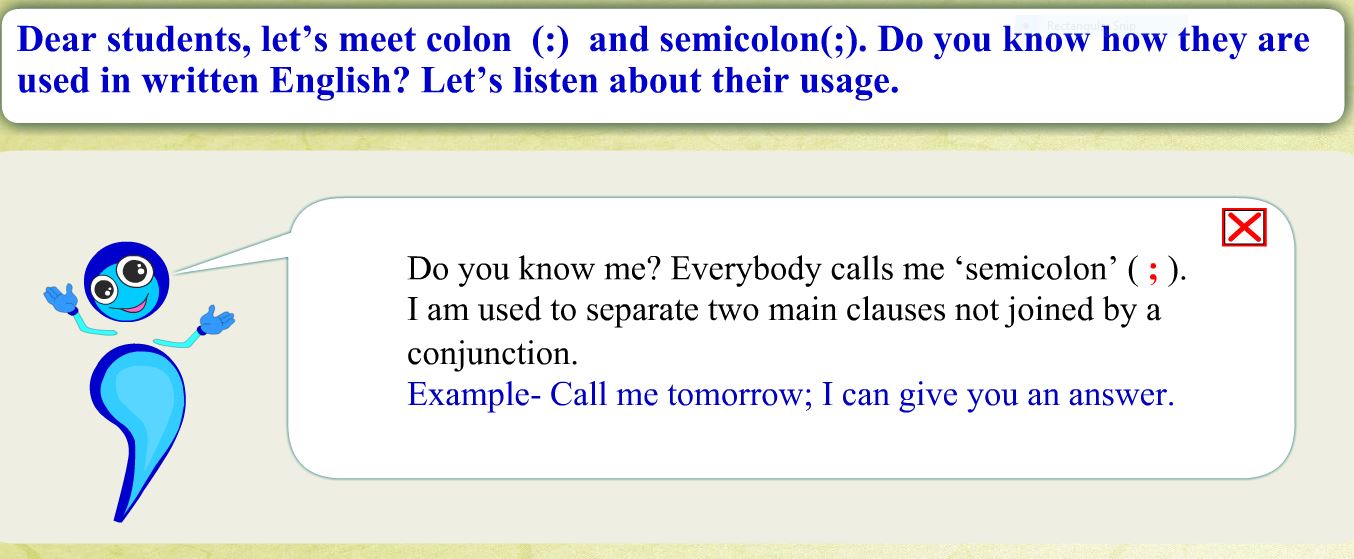 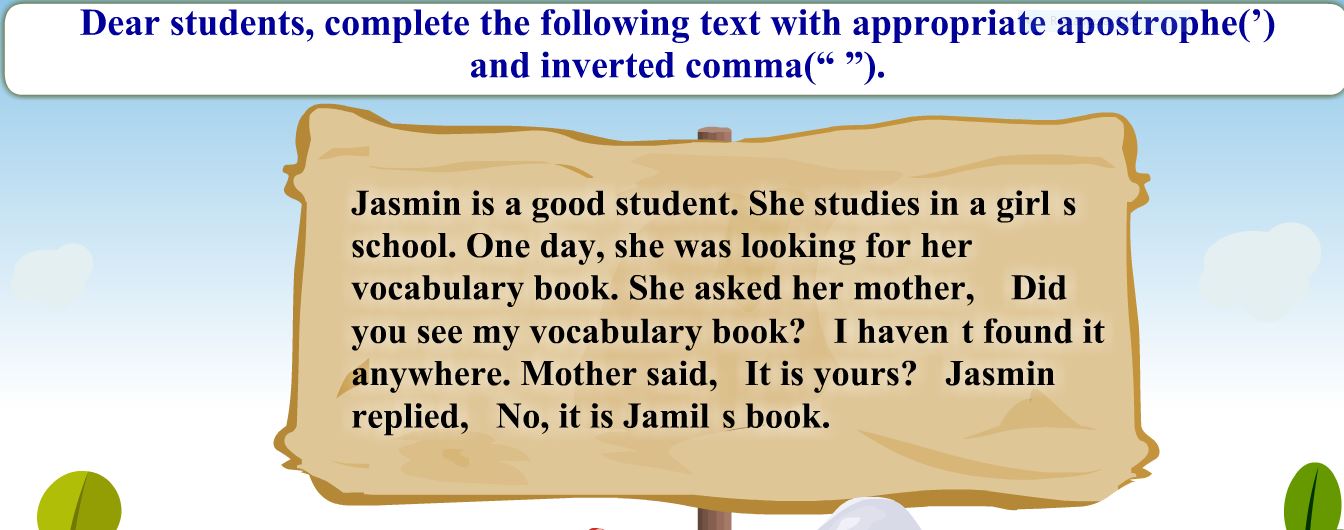 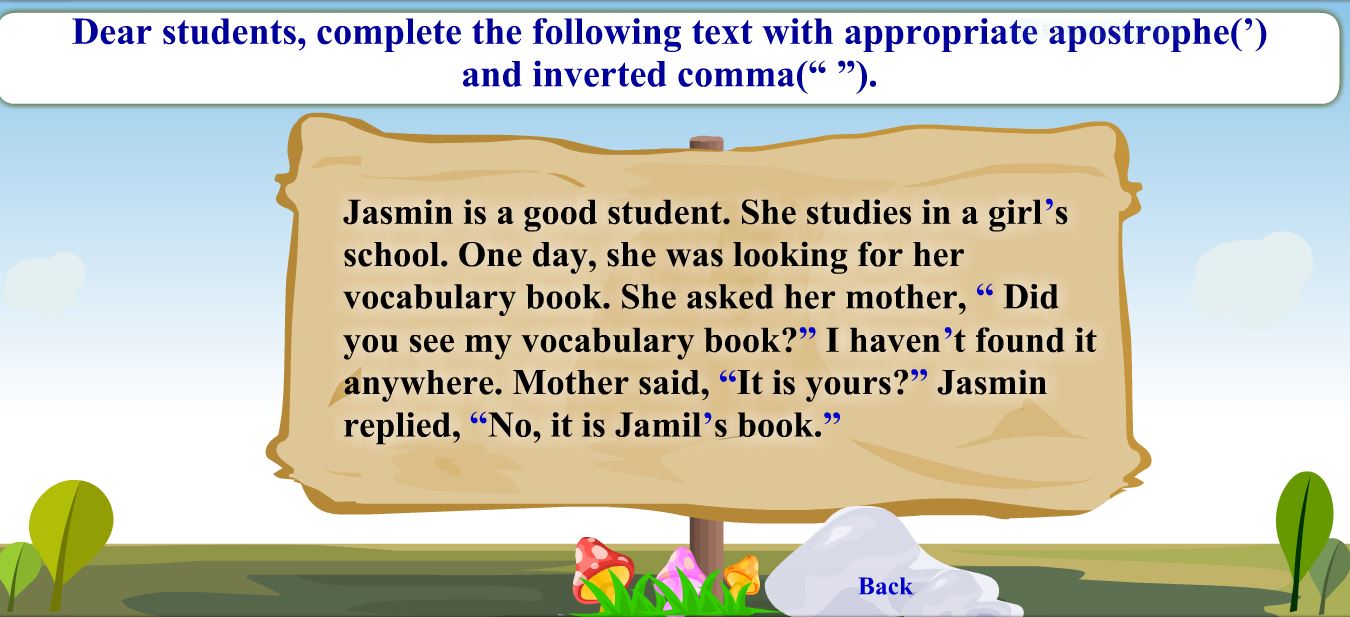 Home work
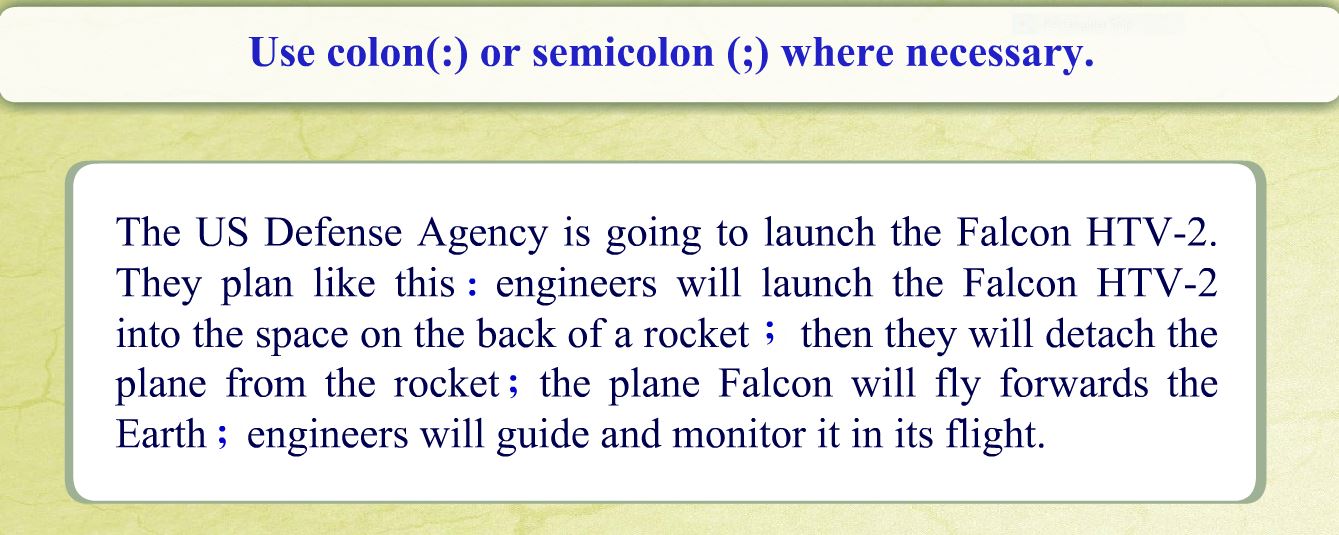 Thank you